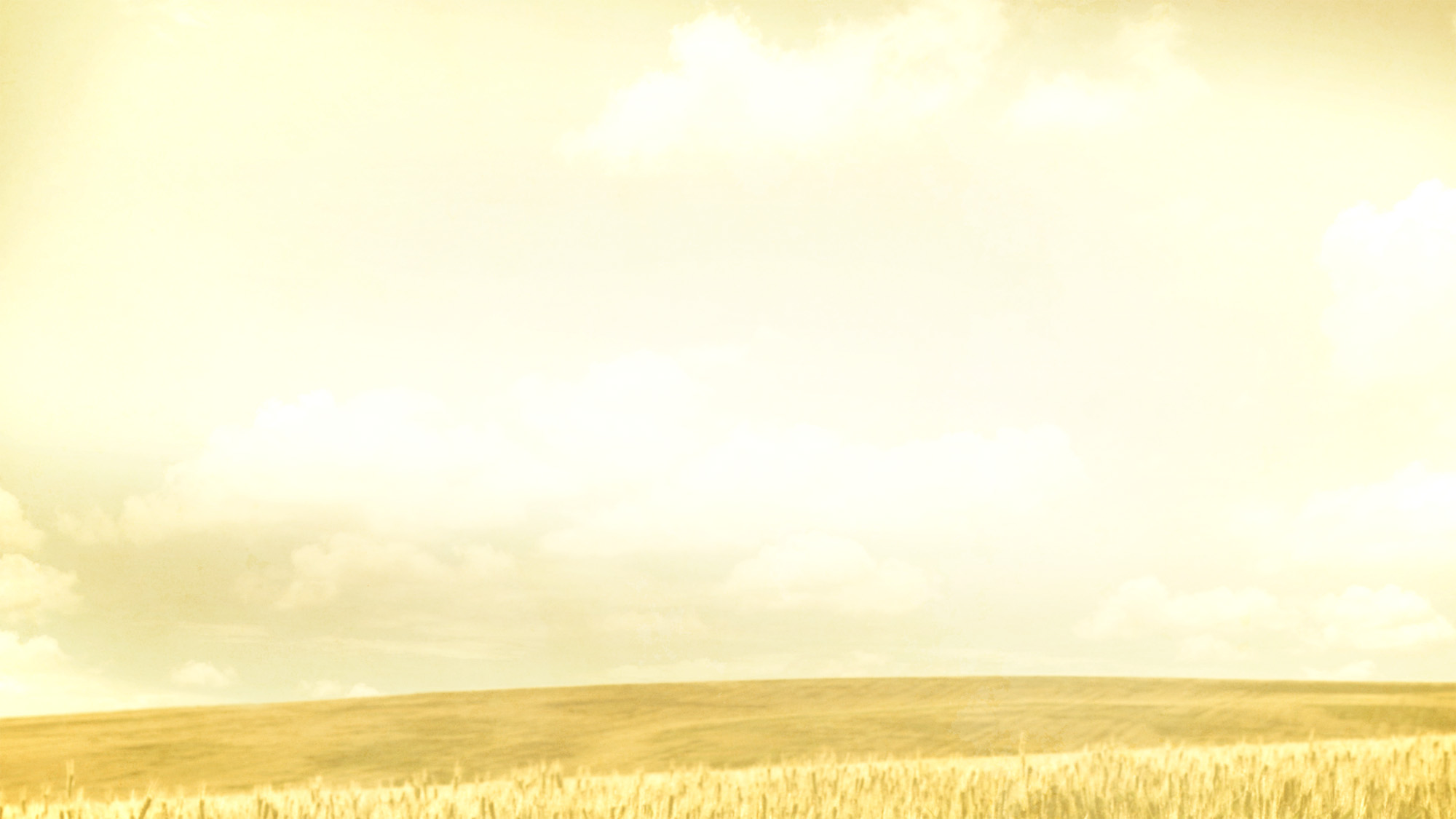 Jeremiah 35  Lessons in parenting from Jonadab
Jonadab took radical measures to protect his family
Jonadab lived an example of commitment to God
Jonadab’s ways were followed
Jonadab’s ways were effective
Jonadab’s ways were blessed by God
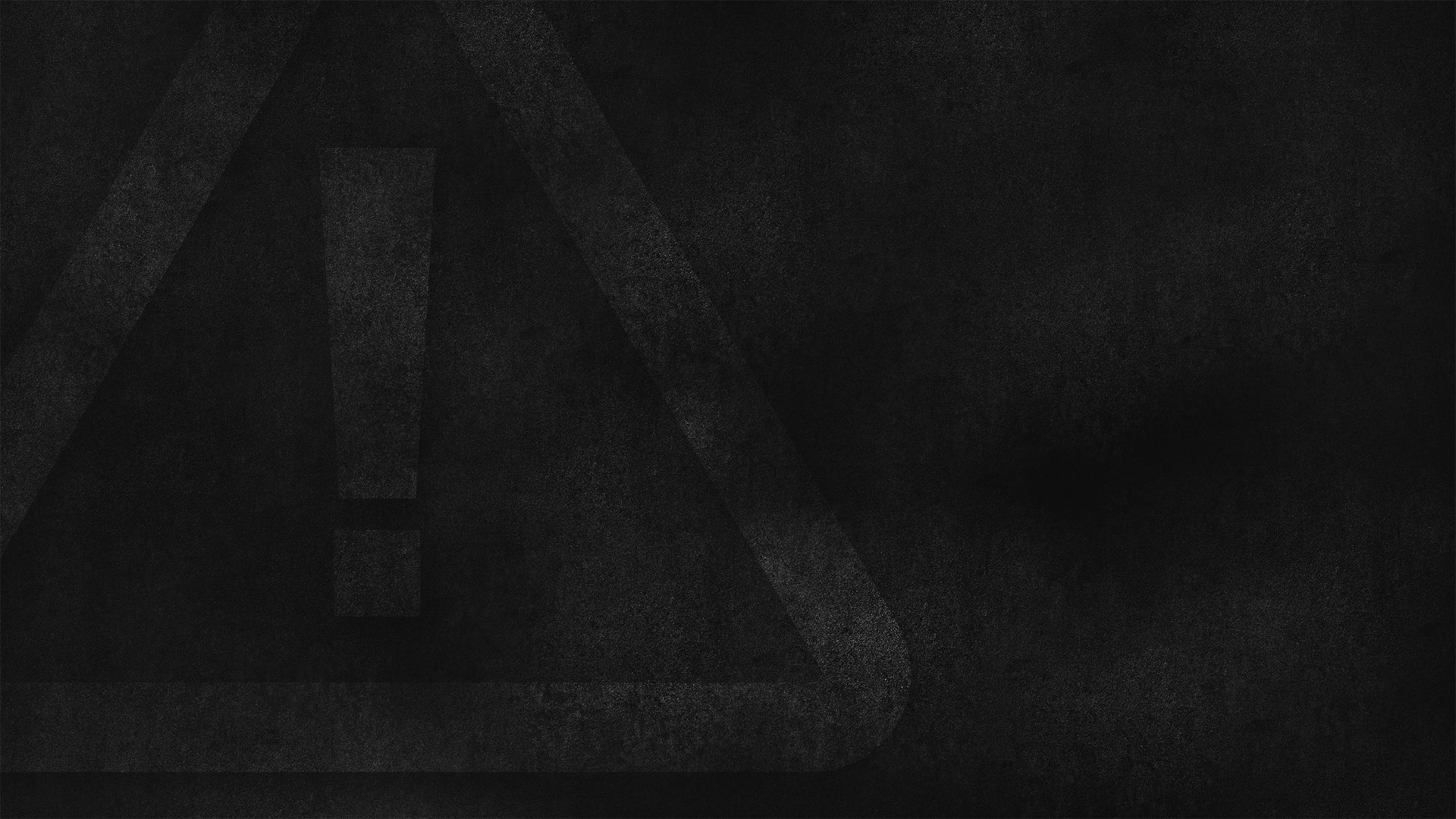 Protecting our Children from Hidden Dangers